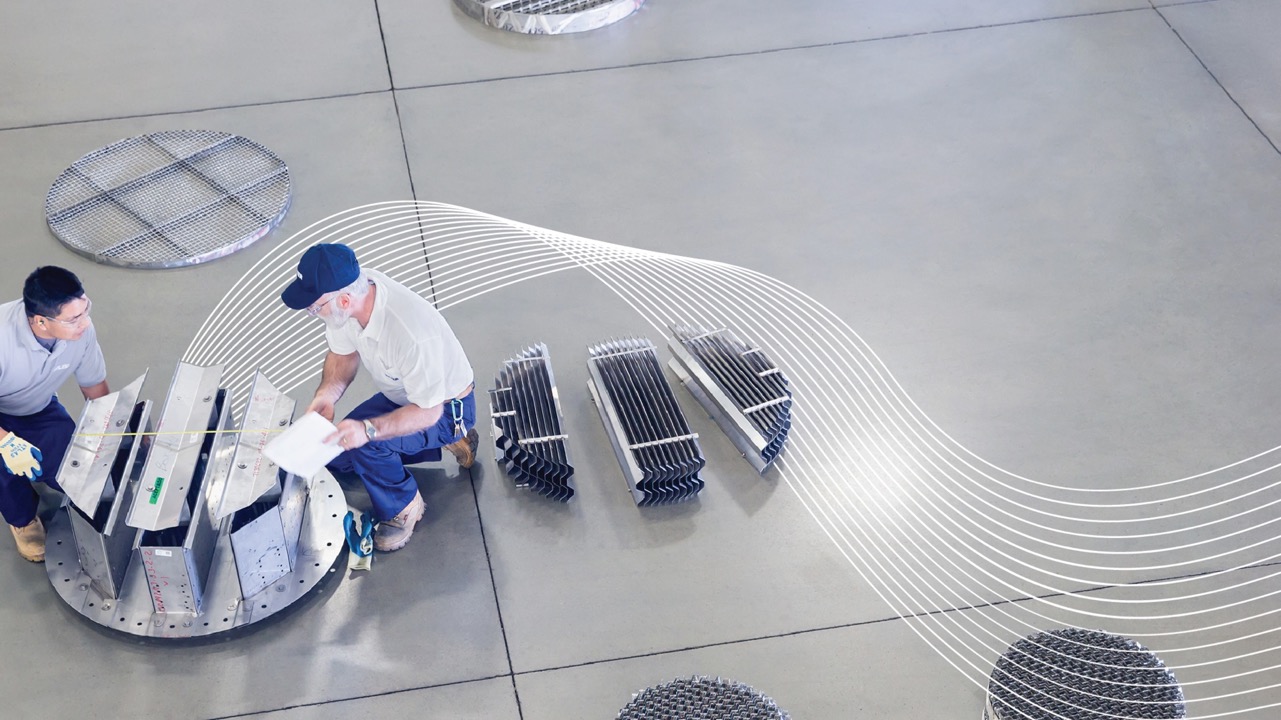 This is a high impact story slide, we use this slide selectively